Proposed 2023 Water, Sewer & Electrical Rate Increases
1
[Speaker Notes: Thank you Mr. Mayor.

Over the past few months staff have been working on the 2023 water, sewer and electrical budgets.  Council reviewed and deliberated the proposed budgets on November 22nd and 23rd and directed staff to present the proposed budgets, policy changes and rate increases at the December 5th 2022, virtual public open house.  

District budgets have been significantly impacted by skyrocketing costs and in order to balance budgets, which is legally required, council was provided with various scenarios on how to achieve this balance in this challenging time.  Further in this presentation I will revisit the main three options that were discussed.  At the conclusion of these budget deliberations, a key policy change that was supported was to eliminate the 10% early payment discount.  This program is estimated to cost the District $1.96 million in 2022.

Over the past two weeks the District has been busy messaging this policy change to residents.  This messaging began at the virtual public open house on December 5th.  Following that, the Mayor put forward a budget briefing summary in the Summerland Review and mailouts we sent out with the November utility invoices notifying residents of the proposed changes.  

The next few slides will briefly highlight each of the three utility budgets.]
2023 Sewer Budget
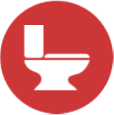 2023 Operational Budget
Revenues		$3.38 million 
Expenses		$3.38 million

Asset Management Reserve Contribution	$52,308


2023 Capital Plan		$860,000
2
[Speaker Notes: Before delving into these budget summaries, I just wanted to re-iterate that each budget summary shown in this presentation takes into account the removal of the 10% early payment discount.


The proposed sewer operating budget for 2023 is $3.38 million dollars.  

Council has earmarked an additional $52,308 as an asset management reserve contribution.

The proposed 2023 capital plan is $860,000 and includes 6 projects.]
2023 Water Budget
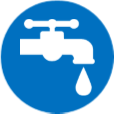 2023 Operational Budget
Revenues		$7.13 million 
Expenses		$7.13 million

Surplus		$ 982	(required a 4.86% rate increase for Giants Head Rd Debt)

No Asset Management Reserve Contribution

2023 Capital Plan		$3,818,500
3
[Speaker Notes: The proposed water operating budget for 2023 is $7.13 million dollars which generates a small surplus of $982.

The water utility has been hit hard with soaring chemical and chlorine costs, which we need in order to treat drinking water.  These costs have increased $142% over 2022 and account for $490,000 of the overall budget increase.  To put this into context, a 1% rate increase in the water utility generates approximately $47,700…so to cover off this increase in chemicals alone would require a 10.3% rate increase.  

An additional cost driver in the water utility was the addition of $218,500 of new debt for the water utility’s portion of Giants Head Road reconstruction.  This project was approved by Summerland residents through an alternative approval process and will cost the typical homeowner approximately $42.21 annually.

Had council chosen to keep the 10% discount and cover these increased costs through a rate increase, an increase of 17.13% would have been required.

No additional asset management reserve contributions are proposed in 2023.

The proposed 2023 capital plan is $3.8 million and includes 11 projects.]
2023 Electric Budget
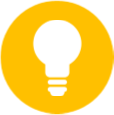 2023 Operational Budget
Revenues		$15.26 million 
Expenses		$15.26 million

Asset Management Reserve Contribution	$608,791

2023 Capital Plan		$3,830,000
4
[Speaker Notes: The proposed electric operating budget for 2023 is $15.26 million dollars. 

Like the water utility, the electrical utility has been hit hard with increased costs.  Wholesale power costs have increased by $753,000 and in total is the single largest expense in the District’s entire budget.  Eliminating the 10% discount allows for a $608,791 asset management contribution.  

The proposed 2023 capital plan is $3.83 million and includes 8 projects]
#1: Eliminate 10% Early Payment Discount & Include Asset Management Contributions
2022 amounts are net of the 10% payment discount.  2023 amounts have been calculated based on the
Elimination of the discount.
5
[Speaker Notes: Key thing to note is that the next 3 slides show the effect on a typical home:

Effective annual rate increase is 15.06%

Average annual electrical consumption is 10,800 KwH (average over 2018 – 2020) 900 KwH per month


EXAMPLE AVERAGE HOME WATER CONSUMPTION: 
January 20.47 
February 22.55 
March 15.69 
April 26.96 
May 32.91 
June 68.64 
July 118.54 
August 119.76 
September 96.66 
October 37.87 
November 26.31 
December 31.87 

Total  618.23]
#2: Keep 10% Early Payment Discount and Increase Rates to Cover Operational Deficits
2022 and 2023 amounts are net of the 10% payment discount.
6
[Speaker Notes: Effective annual increase is 10.19%

In a further slide we will look at the financial impact that keeping the 10% discount and raising rates has on those individuals who consistently can’t access the program due to an inability to pay.  The slide will show how these people are in essence, subsidizing those people that can utilize the program.]
#3: Eliminate 10% Early Payment Discount & 4.86% Water Rate Increase
2022 amounts are net of the 10% payment discount.  2023 amounts have been calculated based on the
Elimination of the discount.
7
[Speaker Notes: Key points on this slide:  This is the Scenario that Council ultimately decided to go with.  

Water Utility:
4.86% increase in water rates due to approved AAP for Giant’s Head road.  This increase makes up $42.21 of the $138 annual increase.


There has been a lot of misinformation posted on social media wherein the comments are saying that the District is not only eliminating the 10% discount but is also increasing utility rates by 13%.  This simply is not correct.  As this slides shows, the effective annual rate increase is (which includes the elimination of the 10% discount) is 12.99%]
Financial Impact on Customer Not Utilizing the 10% Early Payment Discount
2023 amounts take into account a 2% penalty being applied in Scenario’s 1 & 3.
8
[Speaker Notes: Much has been said about today’s financial climate and the struggles that people are having with escalating costs.  The District has seen people’s utilization of the 10% discount drop from 96% in 2019 to 93% in 2022.  This slide provides a summary of the previous three scenarios, but instead of a typical resident (that can utilize the 10% discount) this slide shows the financial impact on a person who was unable to utilize the discount in 2022.  it should be important to note that the 2023 calculated amounts for #1 and #3 include a 2% penalty.

Scenario #1: Eliminate the 10% Discount and include asset management Contributions of 5% for water and 3.5% for sewer. 

2022:			2023 (amounts without penalty)	
Water	$   868.49		$    960.55
Sewer	$   440.64		$    456.06
Electric	$1,711.44		$ 1,711.44
	$3,020.57		$ 3,128.05

2% Penalty			$     62.56


Scenario #2:  Keep 10% discount and raise rates to cover operational deficits.

2022:			2023 (amounts without penalty)	
Water	$   868.49		$  1017.26
Sewer	$   440.64		$    468.66
Electric	$1,711.44		$ 1,842.37
	$3,020.57		$ 3,328.29

No penalty in scenario #2 as still a discount 

Scenario #3:  Eliminate 10% discount and only have a 4.86% water rate increase for new Giants Head Road debt.

2022:			2023 (amounts without penalty)	
Water	$   868.49		$    919.73
Sewer	$   440.64		$    440.64
Electric	$1,711.44		$ 1,711.44
	$3,020.57		$ 3,071.81

2% Penalty			$     61.44]
Proposed 2023 Water, Sewer & Electrical Rate Increases
THAT the Fees and Charges Amendment Bylaw No. 2022-038 receive first, second and third reading.
THAT the Water Utilities and Water Rates Amendment Bylaw No. 2022-039 receive first, second and third reading.
THAT the Electrical Rates and Regulations Amendment Bylaw No. 2022-043 receive first, second and third reading.
Adoption of the three bylaws is scheduled at a special council meeting on December 16, 2022 at 1:00pm
9
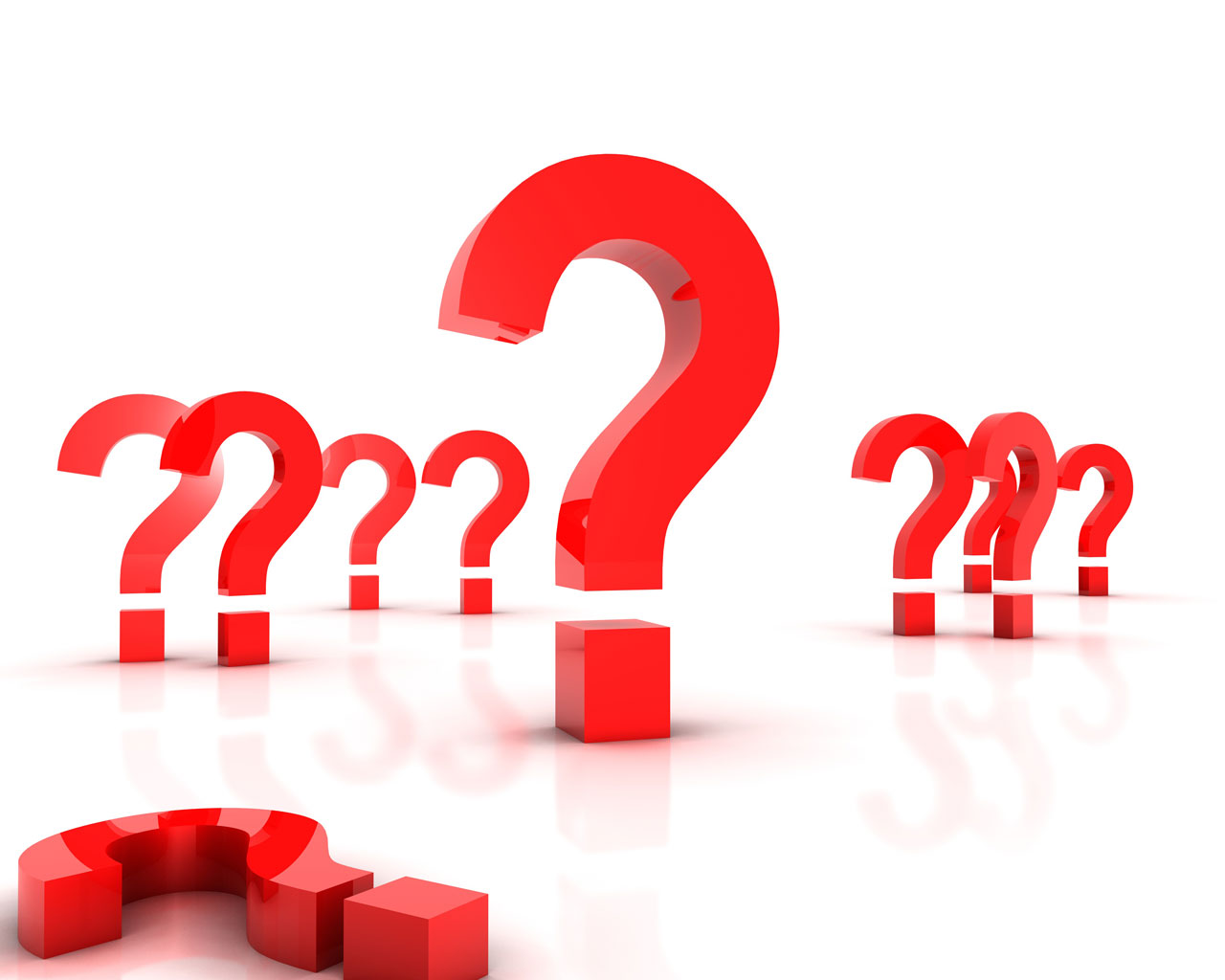 10